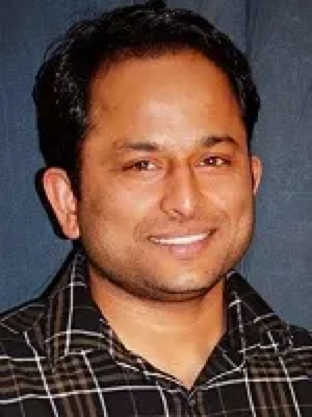 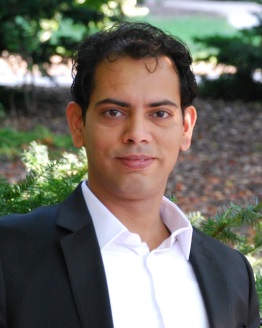 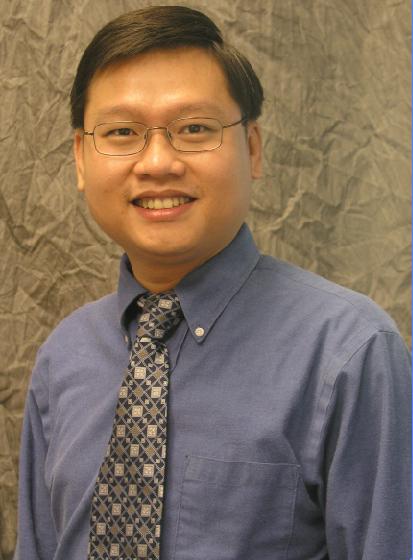 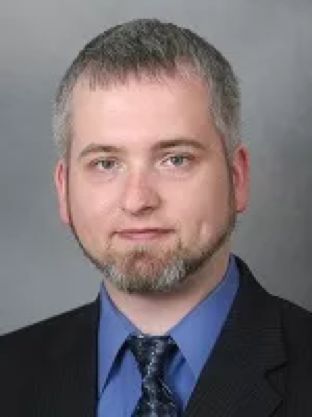 Ganesha Upadhyaya
Robert Dyer
Tien N. Nguyen
Hridesh Rajan
Program Analysis onThousands of Projects
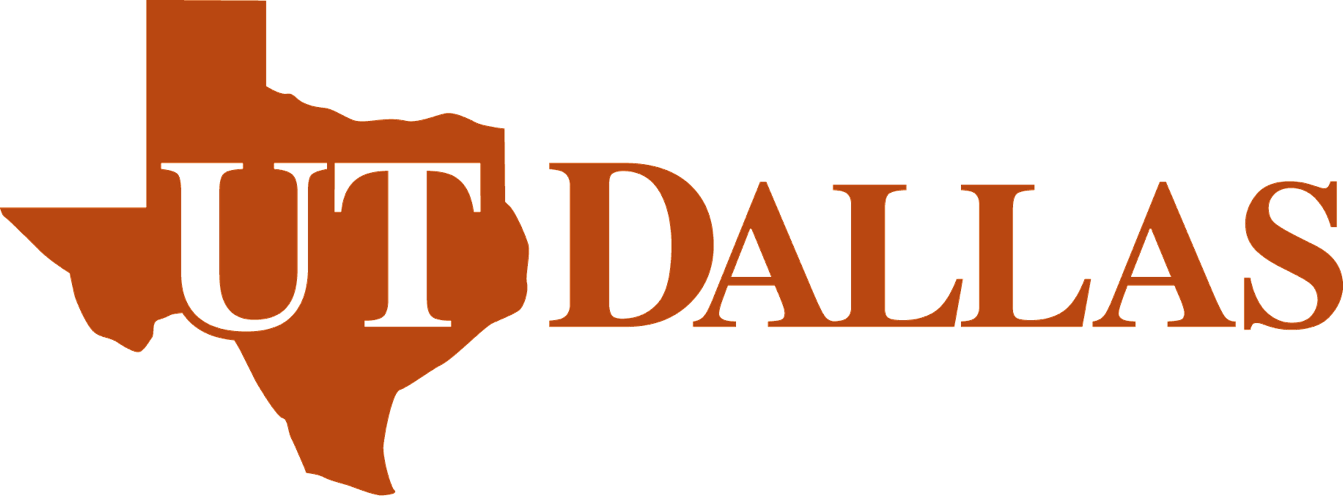 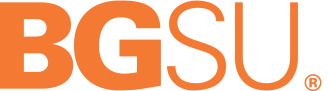 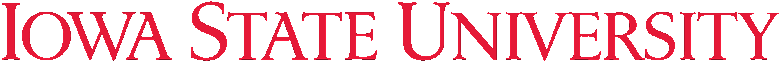 These research activities supported in part by the US National Science Foundation (NSF) grantsCNS-15-13263, CNS-15-12947, CCF-15-18897, CCF-15-18776, CCF-14-23370, CCF-13-49153,CCF-13-20578, TWC-12-23828, CCF-11-17937, CCF-10-17334, and CCF-10-18600.
Today’s tutorial is aboutMining Software Repositoriesandperforming Program Analysisat an Ultra-large-scale
2
What do I mean bysoftware repository?
3
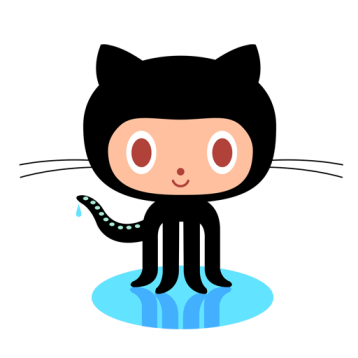 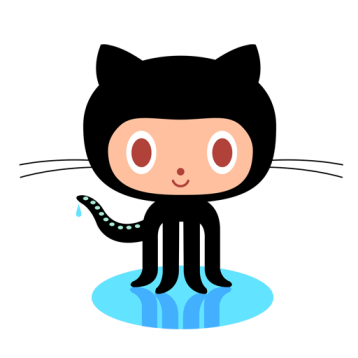 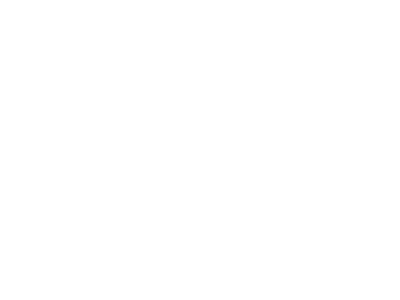 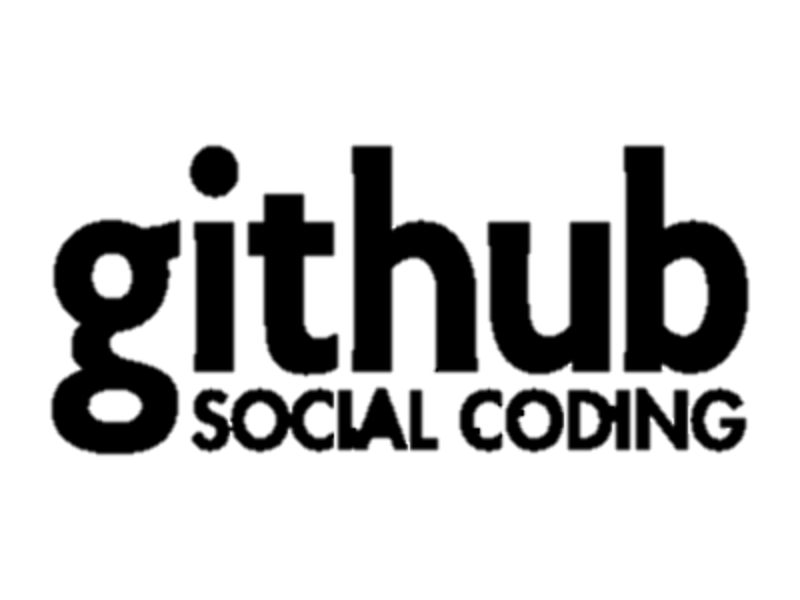 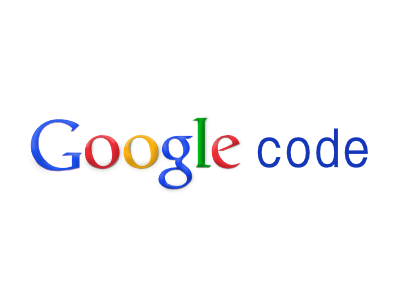 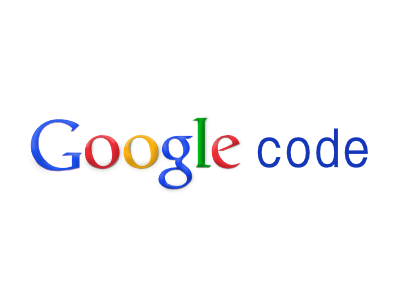 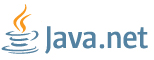 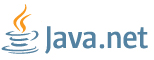 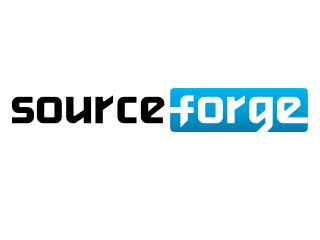 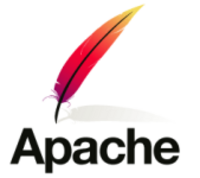 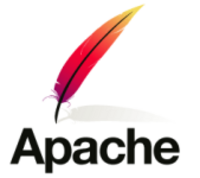 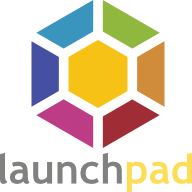 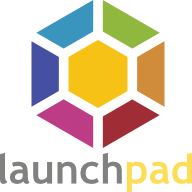 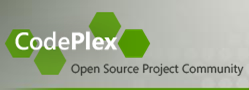 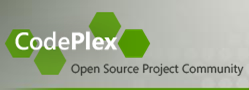 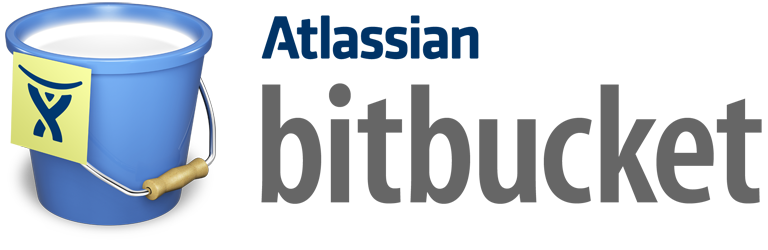 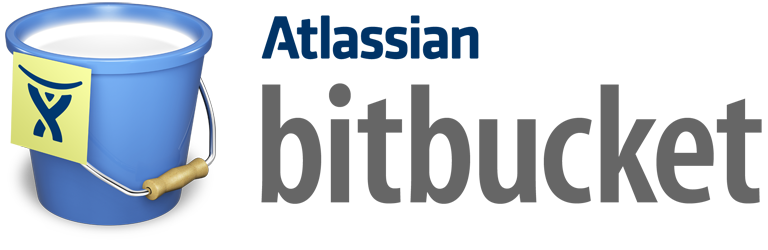 4
What features do they have?
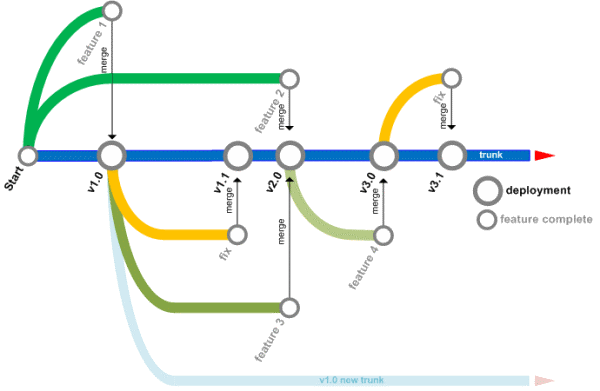 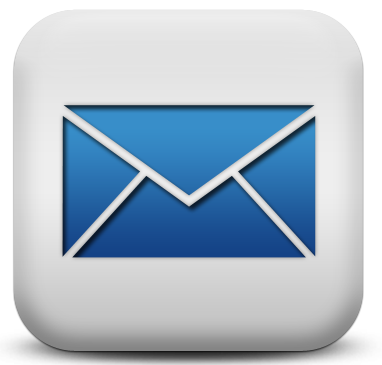 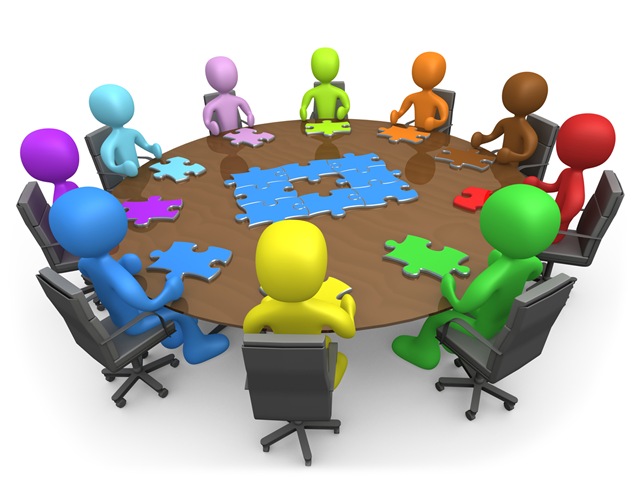 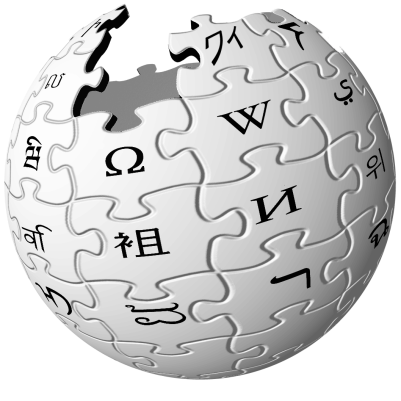 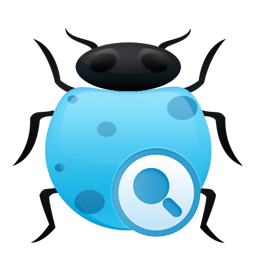 5
What do I mean bymining software repositories (MSR)?
6
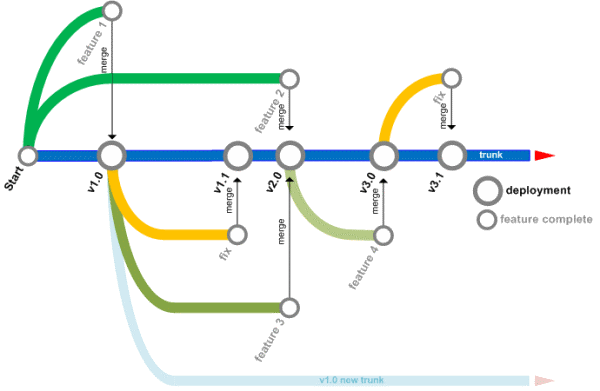 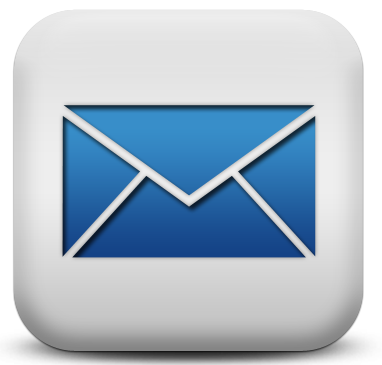 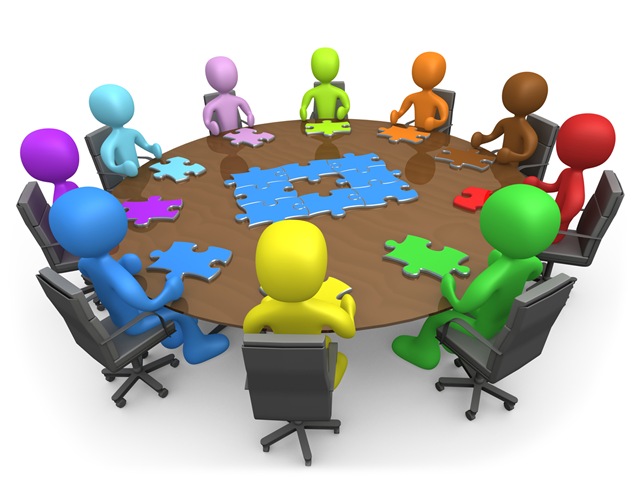 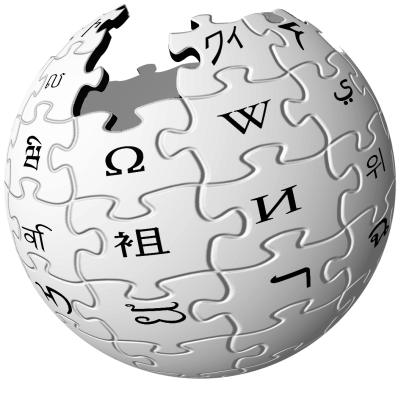 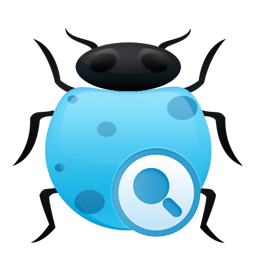 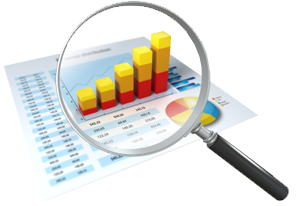 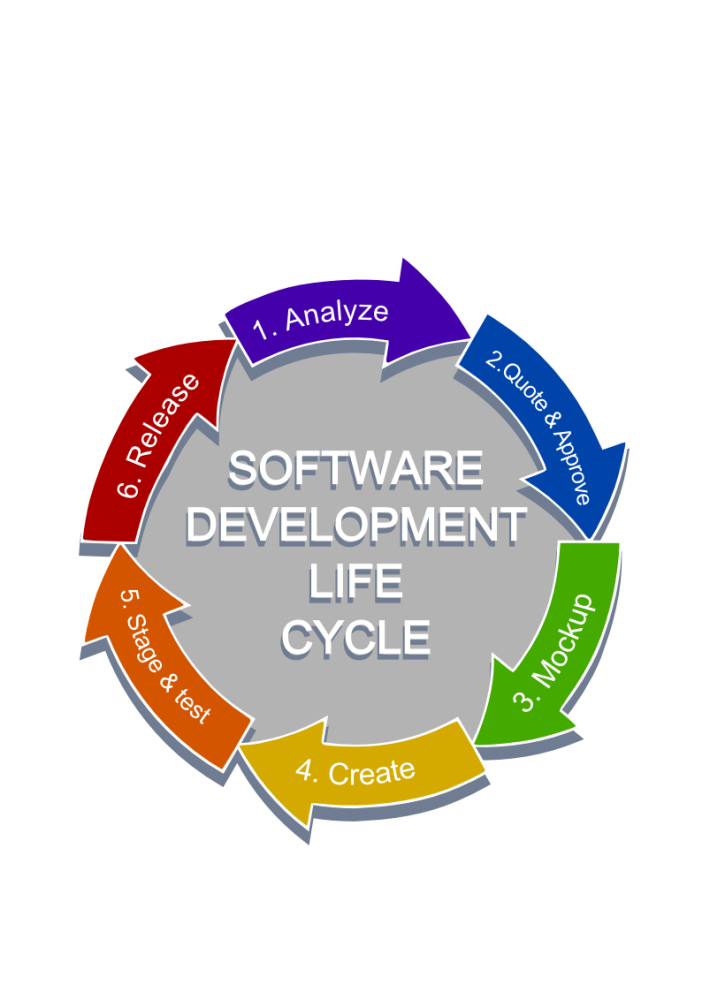 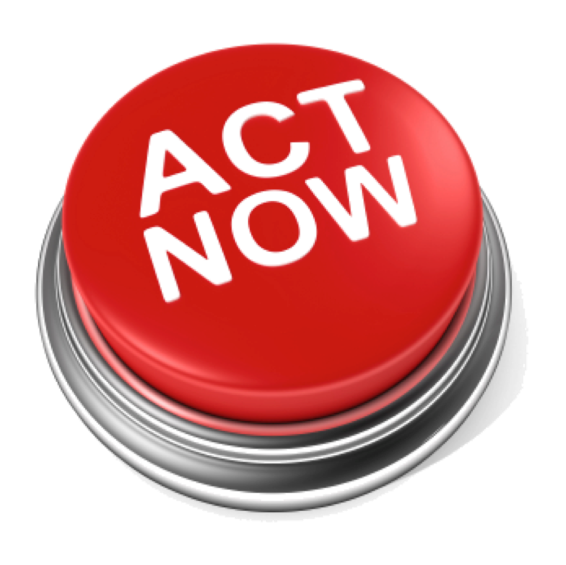 7
What are some examples ofsoftware repository mining?
8
What is the most usedprogramming language?
9
What is the most usedprogramming language?
10
How many wordsare in commit messages?
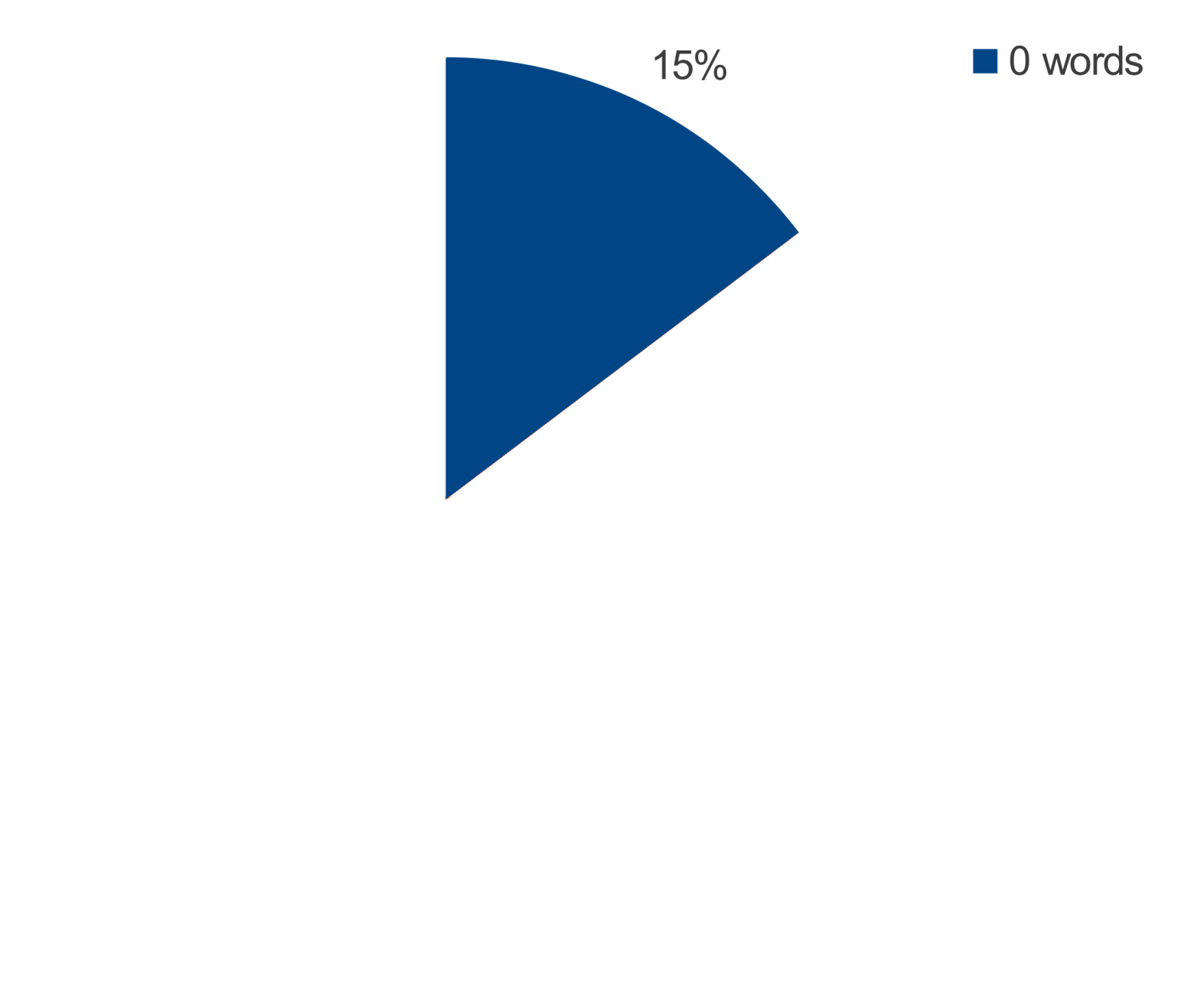 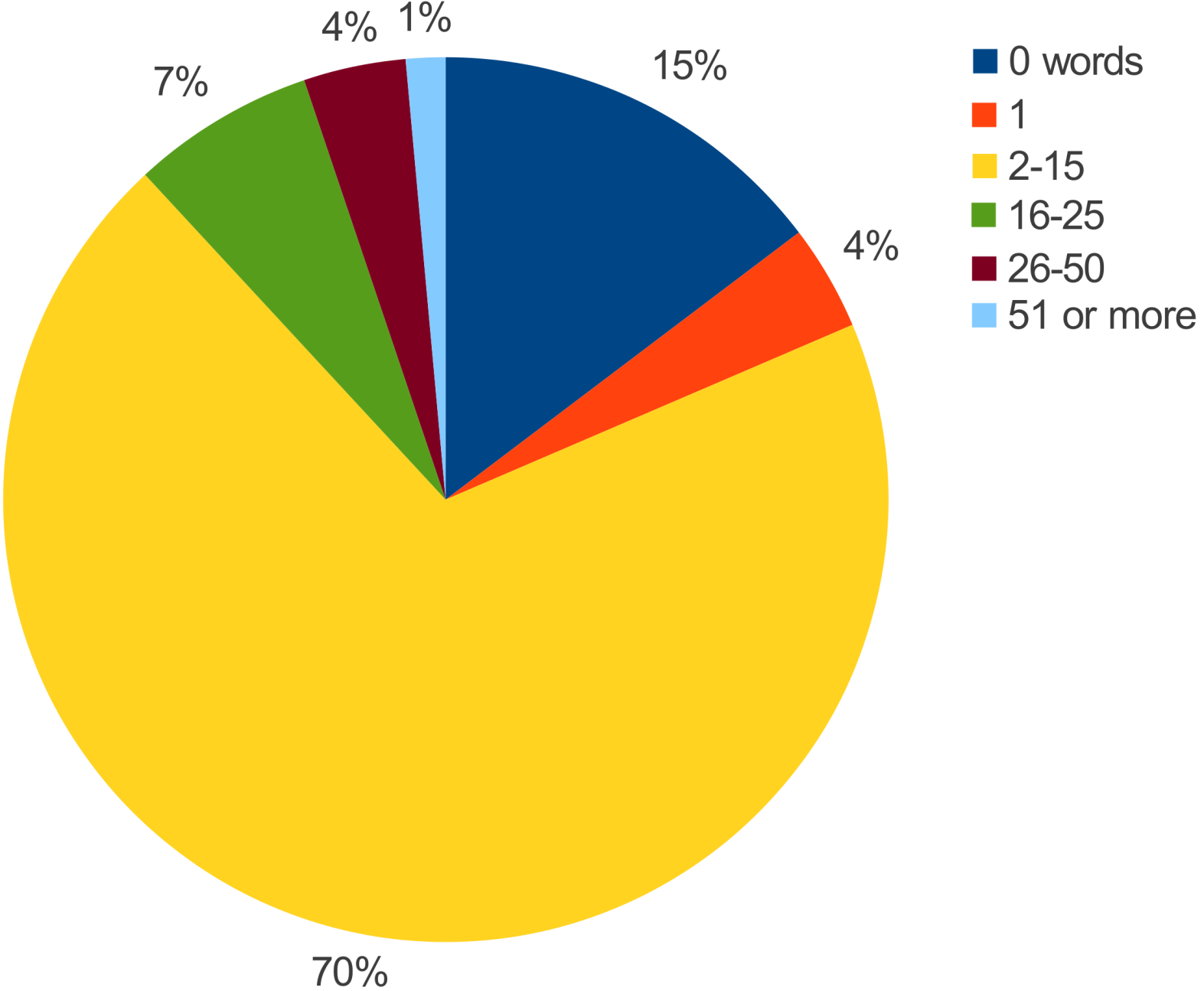 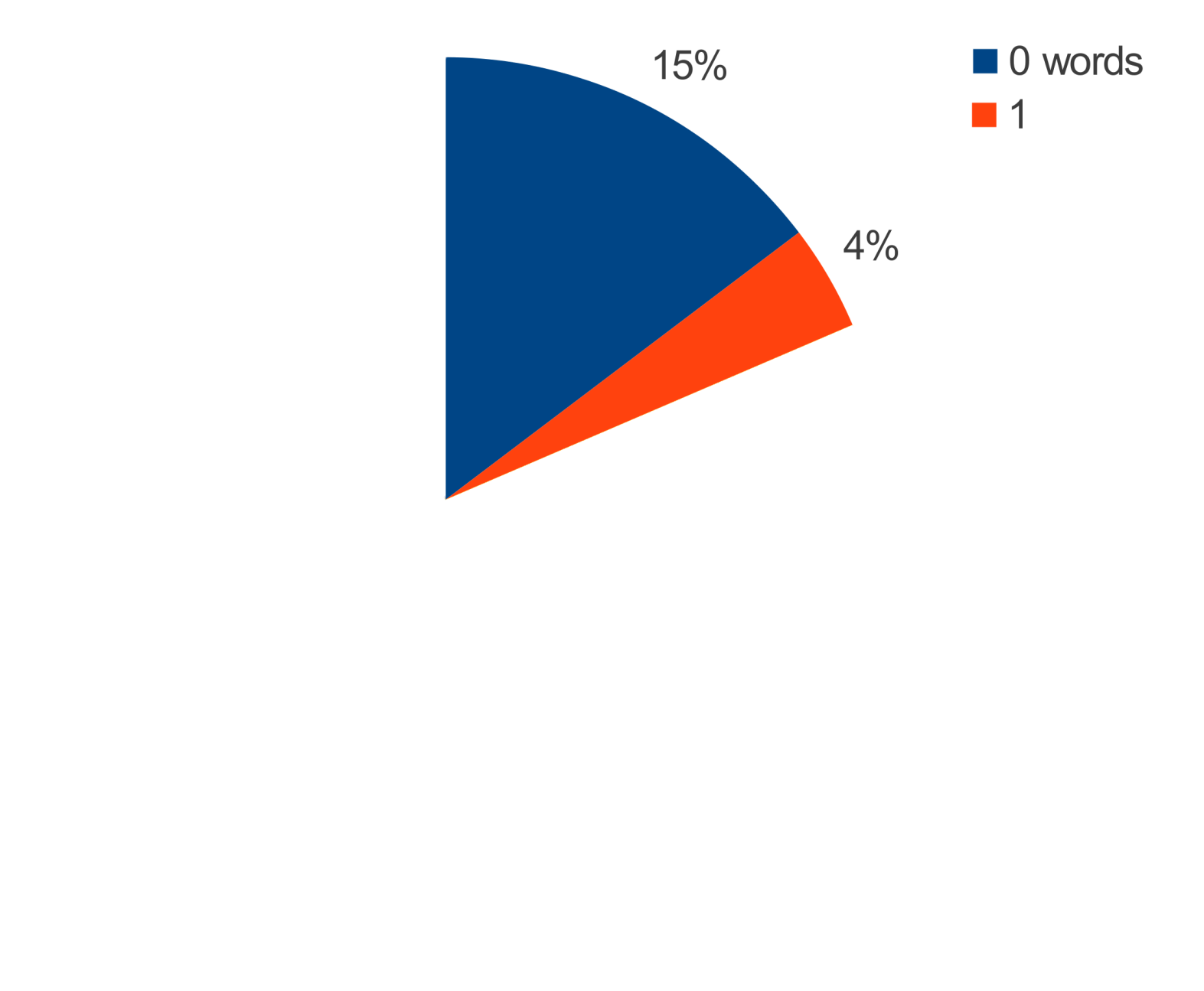 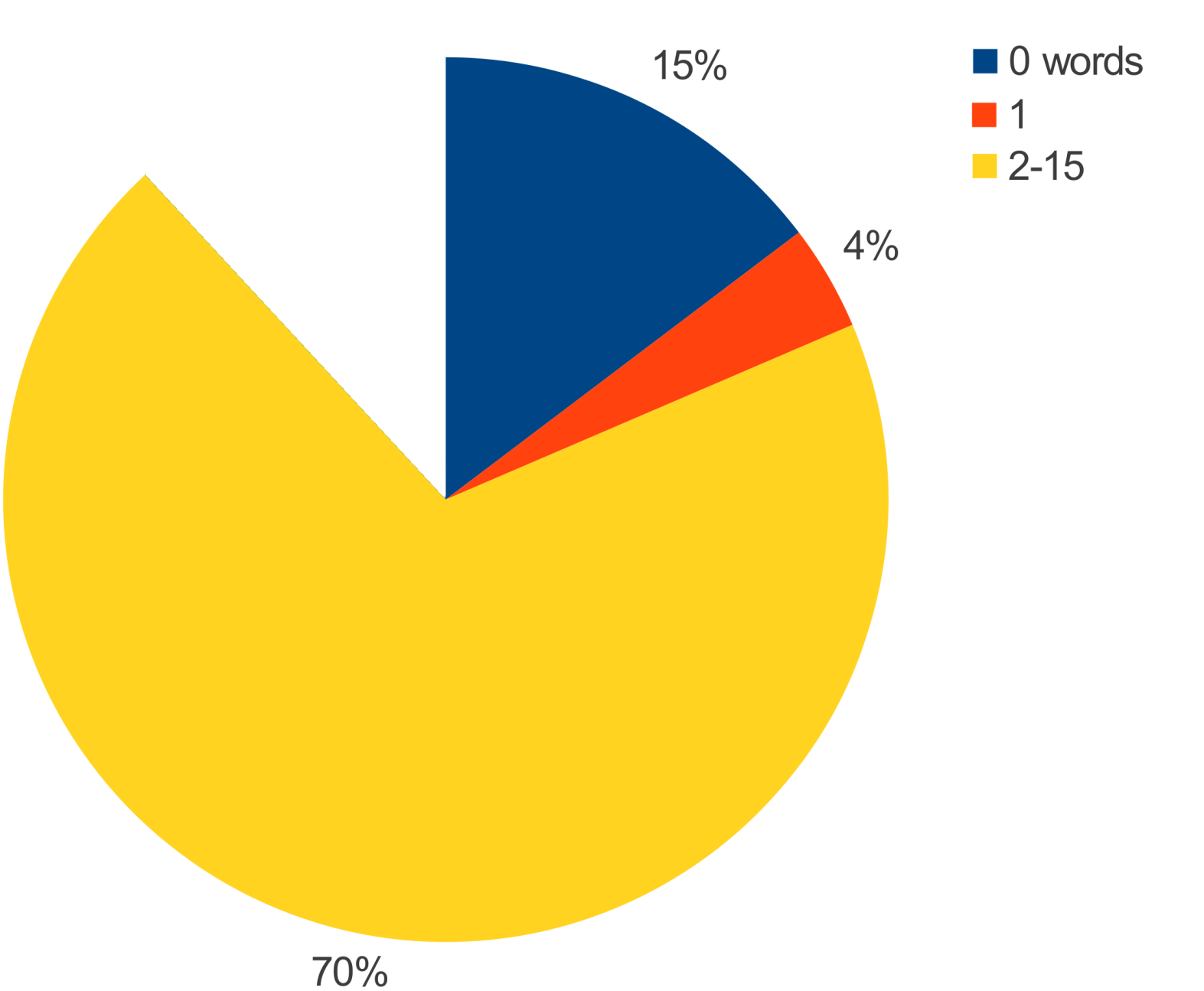 Words[] = update, 30715
Words[] = cleanup, 19073
Words[] = updated, 18737
Words[] = refactoring, 11981
Words[] = fix, 11705
Words[] = test, 9428
Words[] = typo, 9288
Words[] = updates, 7746
Words[] = javadoc, 6893
Words[] = bugfix, 6295
11
How has unit testingbeen adopted over time?
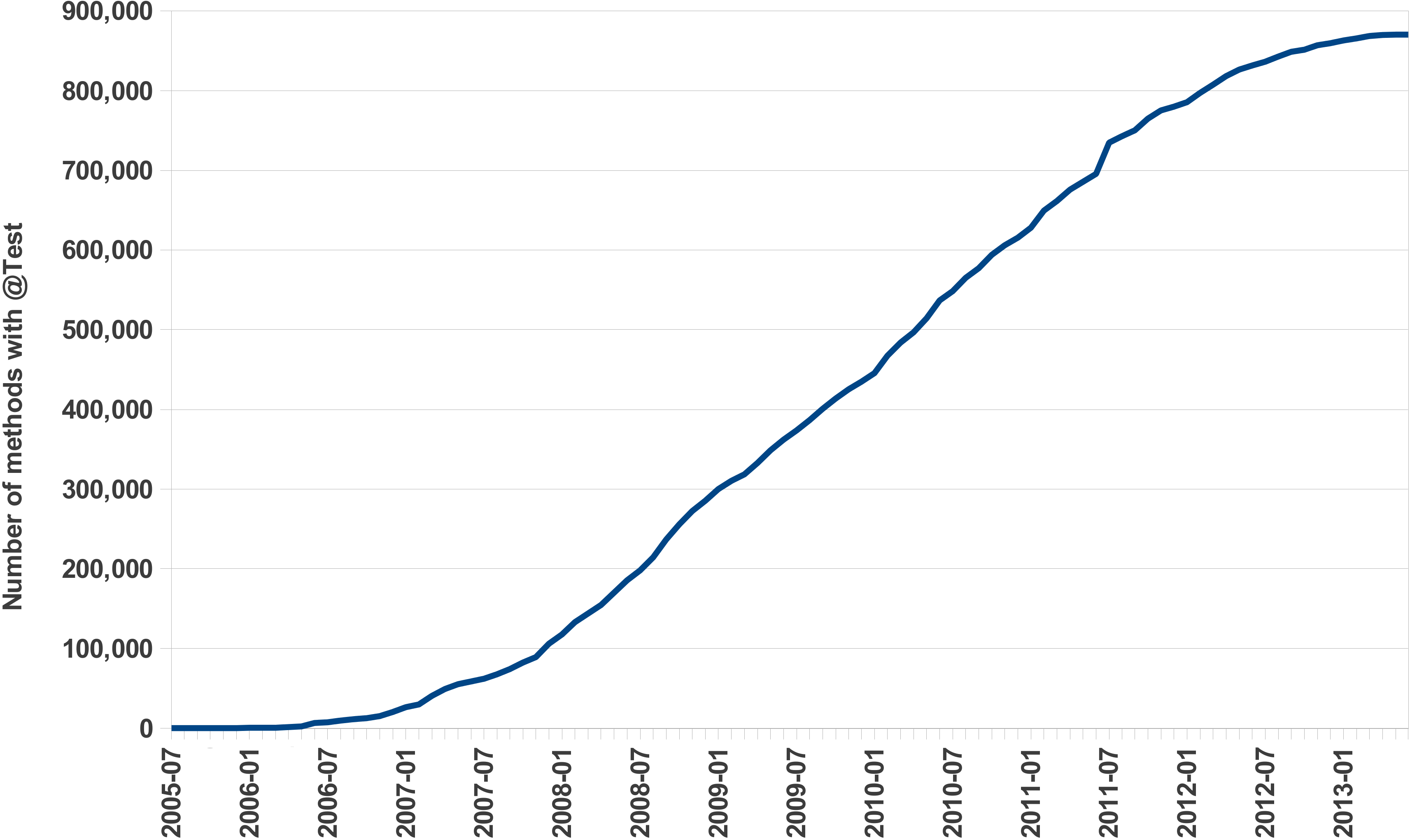 JUnit 4 release
12
What makes thisultra-large-scale mining?
13
Previous examples queried...
Over 250GBof pre-processed, compressed data
from SourceForge
14
Previous examples queried...
Over 270GBof pre-processed, compressed data
from GitHub
15
Let’s look at a real-world mining task!
16
Finding use of assert
Requires use of a parser (e.g. JDT)

Requires knowledge of several APIs
SF.net / GitHub API
SVNkit/JGit/etc

Must be manually parallelized
17
Finding use of assert
ASSERTS: output sum of int;

visit(input, visitor {
	before node: CodeRepository -> {
		snapshot := getsnapshot(node, "SOURCE_JAVA_JLS");
		foreach (i: int; def(snapshot[i]))
			visit(snapshot[i]);
		stop;
	}
	before node: Statement ->
		if (node.kind == StatementKind.ASSERT)
			ASSERTS << 1;
});
Only 12 lines of code
Automatically parallelized
No external libraries
Analyzes 18 billion AST nodes in minutes
18
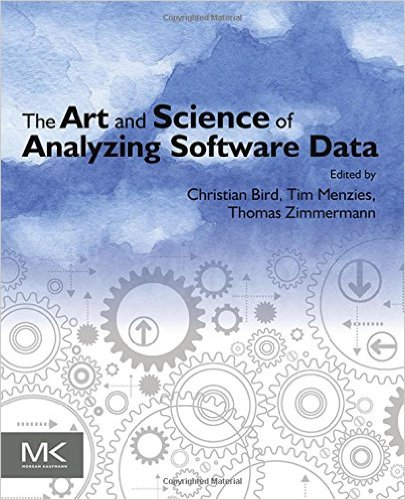 [TOSEM’15]
[ICSE’14]
[GPCE'13]
[ICSE'13]
Boa
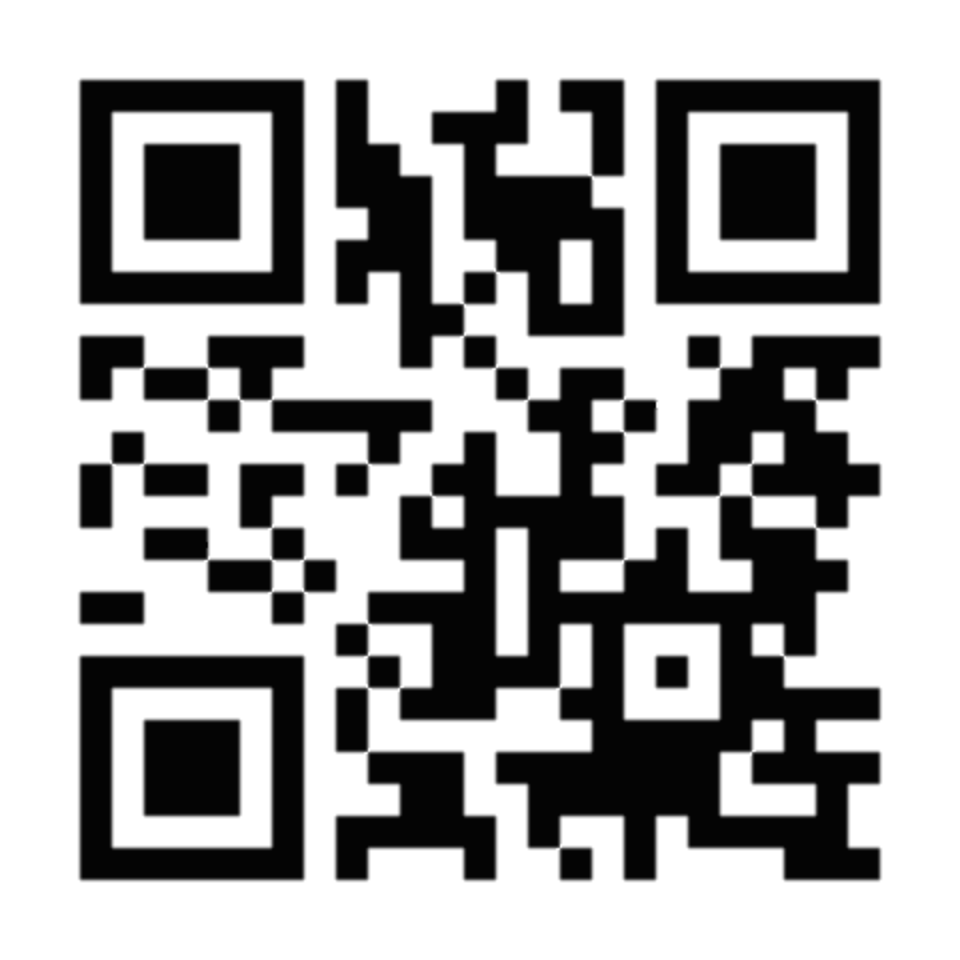 http://boa.cs.iastate.edu/
19
Boa's Global Impact
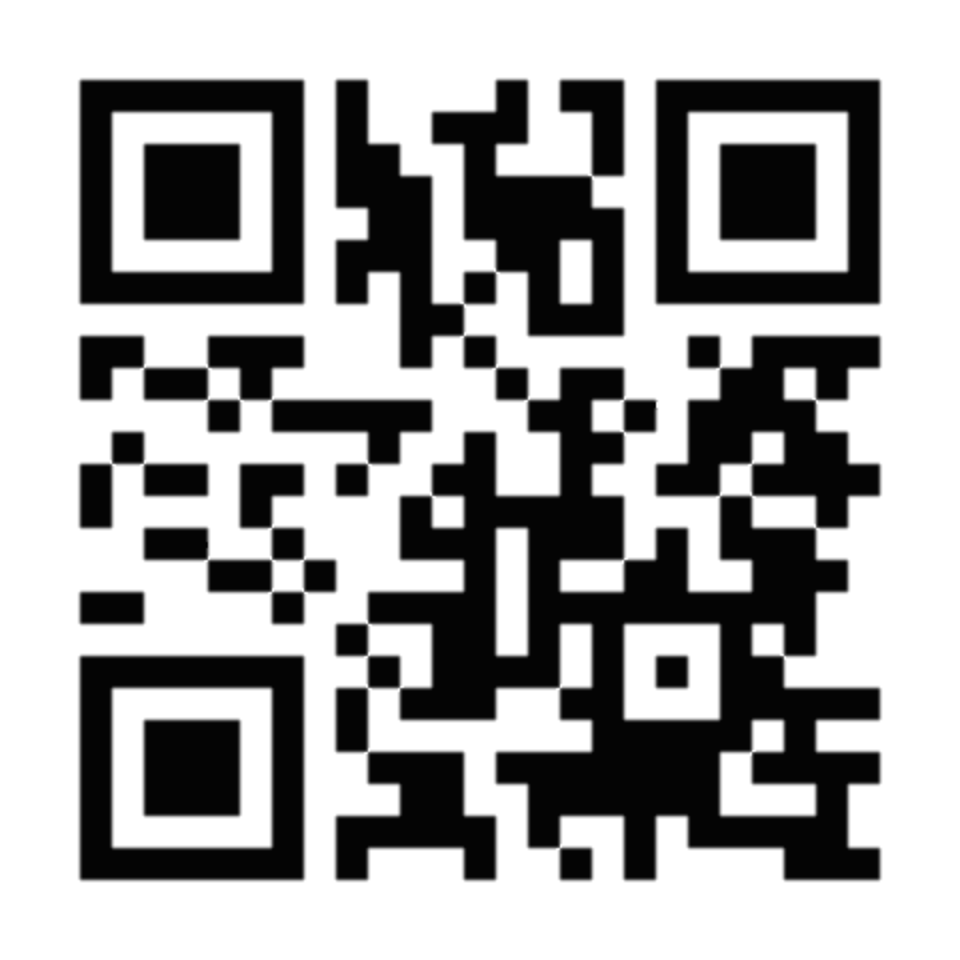 850+ users from 29 countries!
http://boa.cs.iastate.edu/
20
Boa's Architecture
Query result
returned
via web
Boa's Data Infrastructure
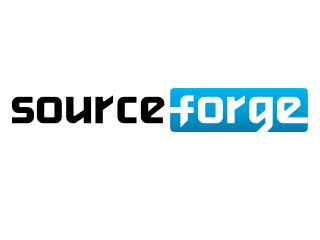 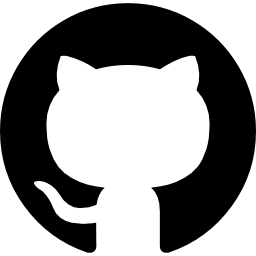 User submits
query
Replicate
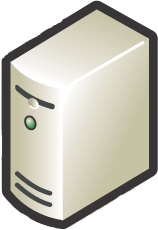 and Transform
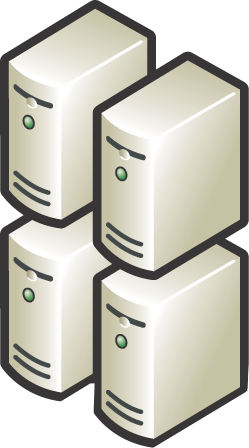 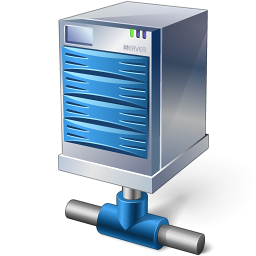 Compiled into
Hadoop program
Stored on
cluster
Deployed and
executed on cluster
cache
21
Boa's Computing Infrastructure
Automatic Parallelization
ASSERTS: output sum of int;

visit(input, visitor {
	before node: CodeRepository -> {
		snapshot := getsnapshot(node, "SOURCE_JAVA_JLS");
		foreach (i: int; def(snapshot[i]))
			visit(snapshot[i]);
		stop;
	}
	before node: Statement ->
		if (node.kind == StatementKind.ASSERT)
			ASSERTS << 1;
});
Output variables with built in aggregator functions:
	sum, mean, top(k), bottom(k), set, collection, etc
Compiler generates Hadoop MapReduce code
22
Abstracting MSR with Types
ASSERTS: output sum of int;

visit(input, visitor {
	before node: CodeRepository -> {
		snapshot := getsnapshot(node, "SOURCE_JAVA_JLS");
		foreach (i: int; def(snapshot[i]))
			visit(snapshot[i]);
		stop;
	}
	before node: Statement ->
		if (node.kind == StatementKind.ASSERT)
			ASSERTS << 1;
});
Custom domain-specific types for mining software repositories
	5 base types and 9 types for source code
No need to understand multiple data formats or APIs
23
Abstracting MSR with Types
Project
1
*
CodeRepository
1
*
Revision
1
1..*
ChangedFile
1
0..1
ASTRoot
24
Abstracting MSR with Types
ASTRoot
1
1..*
Namespace
1
*
1
1
Declaration
1
*
*
*
Method
Variable
Type
1
*
1
*
Expression
Statement
25
Challenge: How can we make mining source code easier?
Answer: Declarative Visitors
26
Easing Source Code Mining with Visitors
id := visitor {
	before T -> statement;
	after  T -> statement;
};
visit(node, id);
27
Easing Source Code Mining with Visitors
id := visitor {
	before id : T1 -> statement;

	before T2, T3  -> statement;

	before _       -> statement;
};
28
Easing Source Code Mining with Visitors
ASTRoot
ASTRoot
Namespace
Namespace
Declaration
Declaration
Method
Method
Variable
Variable
Type
Type
Statement
Statement
Expression
Expression
29
Easing Source Code Mining with Visitors
ASTRoot
before n: Declaration -> {



}
before n: Declaration -> {
	foreach (i: int; n.fields[i])
		visit(n.fields[i]);

}
before n: Declaration -> {
	foreach (i: int; n.fields[i])
		visit(n.fields[i]);
	stop;}
Namespace
Declaration
Method
Variable
Type
Statement
Expression
30
Let’s revisit the assert use example.
31
Finding use of assert
ASSERTS: output sum of int;
32
Finding use of assert
ASSERTS: output sum of int;

visit(input, visitor {









});
33
Finding use of assert
ASSERTS: output sum of int;

visit(input, visitor {






	before node: Statement ->


});
34
Finding use of assert
ASSERTS: output sum of int;

visit(input, visitor {






	before node: Statement ->
		if (node.kind == StatementKind.ASSERT)

});
35
Finding use of assert
ASSERTS: output sum of int;

visit(input, visitor {






	before node: Statement ->
		if (node.kind == StatementKind.ASSERT)
			ASSERTS << 1;
});
36
Finding use of assert
ASSERTS: output sum of int;

visit(input, visitor {
	before node: CodeRepository -> {
		snapshot := getsnapshot(node, "SOURCE_JAVA_JLS");
		foreach (i: int; def(snapshot[i]))
			visit(snapshot[i]);
		stop;
	}
	before node: Statement ->
		if (node.kind == StatementKind.ASSERT)
			ASSERTS << 1;
});
37
Let’s see that query in action!
Username:	ase17Password:	tutorial
38
Dataset
Processes
Assert = 538372
Output
input = project1
Boa Program
Assert << 1;
Assert << 1;
input = project2
Boa Program
Assert
input = project3
Boa Program
1
1
1
1
1
1
1
.
.
.
.
.
.
input = projectn
Boa Program
ASSERTS: output sum of int;

visit(input, visitor {
	before node: CodeRepository -> {
		snapshot := getsnapshot(node, "SOURCE_JAVA_JLS");
		foreach (i: int; def(snapshot[i]))
			visit(snapshot[i]);
		stop;
	}
	before node: Statement ->
		if (node.kind == StatementKind.ASSERT)
			ASSERTS << 1;
});
39
Another task:finding first time each file uses an annotation
40
First Uses of Annotation
visit(input, visitor {










});
41
First Uses of Annotation
visit(input, visitor {

	before node: Modifier ->
		if (node.kind == ModifierKind.ANNOTATION) {






		}
});
42
First Uses of Annotation
visit(input, visitor {

	before node: Modifier ->
		if (node.kind == ModifierKind.ANNOTATION) {
			cur_date := int(current(Revision).commit_date);
			cur_file := current(ChangedFile).name;




		}
});
43
First Uses of Annotation
times: map[string] of bool;

visit(input, visitor {
	before node: CodeRepository -> clear(times);
	before node: Modifier ->
		if (node.kind == ModifierKind.ANNOTATION) {
			cur_date := int(current(Revision).commit_date);
			cur_file := current(ChangedFile).name;
			if (!haskey(times, cur_file)) {
				times[cur_file] = true;

			}
		}
});
44
First Uses of Annotation
AnnotFirstUse: output bottom(1)[string] of string weight int;

times: map[string] of bool;

visit(input, visitor {
	before node: CodeRepository -> clear(times);
	before node: Modifier ->
		if (node.kind == ModifierKind.ANNOTATION) {
			cur_date := int(current(Revision).commit_date);
			cur_file := current(ChangedFile).name;
			if (!haskey(times, cur_file)) {
				times[cur_file] = true;
				AnnotFirstUse[input.id] << cur_file weight cur_date;
			}
		}
});
45
Summary
Ultra-large-scale software repository mining
poses several challenges
Boa provides abstractions to address
these challenges
Ultra-large-scale dataset with millions of projects
Automatically parallelizes queries
Domain-specific language, types, and functions
to make mining software repositories easier
46
Break time!Come back for more!
47
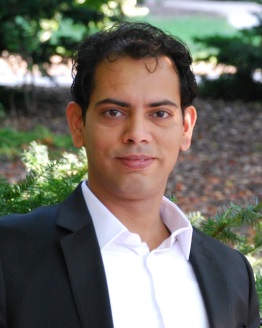 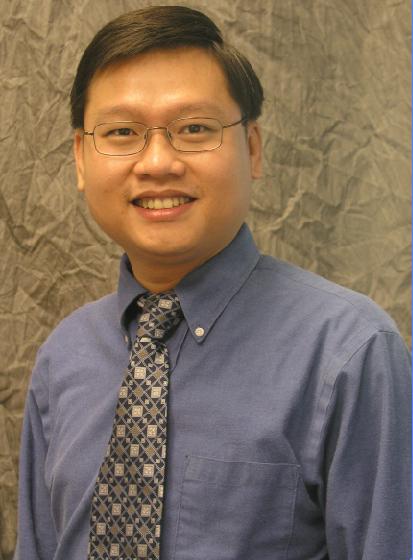 Tien N. Nguyen
University of Texas at Dallas
Hridesh Rajan
Iowa State University
Program Analysis on Thousands of Projects
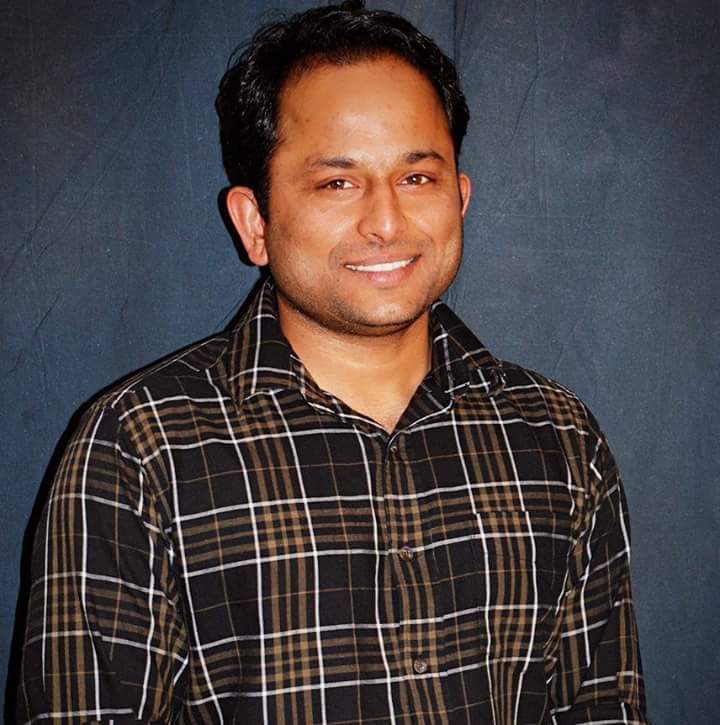 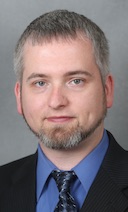 Ganesha Upadhyaya
Iowa State 
University
Robert Dyer
Bowling Green State University
These research activities supported in part by the US National Science Foundation (NSF) grants CNS-15-13263, CNS-15-12947, CCF-15-18897, CCF-15-18776, CCF-14-23370, CCF-13-49153, CCF-13-20578, TWC-12-23828, CCF-11-17937, CCF-10-17334, and CCF-10-18600.
Outline
Motivation
Program analysis quick introduction
Program analysis in Boa
Language extension 
Example and demo
Motivation
Program Analysis in Boa Today
Abstract syntax tree (AST) level
Analyzing project metadata
Revision histories (or commits)
Source code
Classes (Declaration AST)
Methods (Method AST)
Statements (Statement AST)
Expressions (Expression AST)
Motivation
Program Analysis in Boa Today
Examples
Churn rate of files in projects 
how often files are modified?
How many fixing revisions added null checks?
How certain Java language feature is used?
Assert statements
Computing source code metrics
Number of attributes (NOA)
Number of public methods (NPM)
Motivation
What is missing?
Analyzing control flow between program statements
Analyzing data flow
Motivation
Many interesting analyses require control and data flow information
Finding resource leak
A resource (File, Socket, etc) is properly closed after use on all program paths
Motivation
Many interesting analyses require control and data flow information
Finding deadlock/data-race
A lock acquired in the program is not released on all program paths
Motivation
Many interesting analyses require control and data flow information
Finding loop invariant/code motion
Can a loop statement be moved outside of loop?
Motivation
Many interesting analyses require control and data flow information
API related
API call sequence
Which API methods are called often together?
Iterator.next is called together with Iterator.hasNext
Motivation
Many interesting analyses require control and data flow information
API related
API usage mining
How a certain API method must be used?
FileInputStream.close must be enclosed in a finally{} block
FileInputStream is = …
try {

} catch () {

} finally {
	is.close()
}
Motivation
Many interesting analyses require control and data flow information
API related
API precondition mining
What are the conditions that must be checked before calling an API method?
String.substring(begin, end), requires begin >= 0 and end < length of the string
Motivation
Bigger use cases
Bug fix suggestions
Programming pattern discovery
Specification inference
Code search
Program Analysis
What is program analysis?
Analyzing programs
Developing algorithms and tools for understanding certain program behavior
void foo(int n) {
	int j = 0;

while (n > 0) {
	if (j % 2 == 0)
		j++;
	else
		j--;
	n--;
}
assert “j is positive”
}
Result
====================
“j” is positive
“j” is negative
“j” can be anything
Program
Analysis
Tool
Is “j” positive?
Applications of Program Analysis
Finding bugs
In the syntax, functionality, etc.
Security
Does the program leak private user data?
Verification
Does the program always behaves according to its specification?
Optimization
Which variables should be kept in the register for faster memory access?
Is it safe to execute loop iterations in parallel?
Two Flavors of Program Analysis
Static
Analyzes source code artifacts
Dynamic
Analyzes program while it is running
Trade off
Static
Reasons about all executions, but less precise
Dynamic
Limited to observed executions, but more precise
Static Program Analysis
Is about analyzing source code artifacts
Source code text
Intermediate representations
Abstract syntax trees (ASTs)
Control flow graphs (CFGs)
Program dependence graphs (PDGs)
Call graph (CGs)
Control and Data Flow Analysis
Performed over the Control Flow Graph (CFG) representation of the program
Control Flow Graph (CFG)
A directed graph G = (N, E) with nodes representing program statements and edges representing the flow of control
Example CFG
0
START
void foo(int n) {
	int j = 0;

while (n > 0) {
	if (j % 2 == 0)
		j++;
	else
		j--;
	n--;
}
assert “j is positive”
}
int j = 0
1
n > 0
2
j % s == 0
3
j++
j++
4
5
n--
6
assert “j is positive”
7
END
8
Data Flow Analysis
Computing certain information at every node of the CFG
For instance, Live variable analysis computes a set of live variables at each program statement 
A variable is live at a program point if it has some use after the program point
Data Flow Analysis
Essentials for describing a data flow analysis
What information to compute?
What are the initial values at nodes?
Analysis direction?
FORWARD or BACKWARD
How to merge two or more values at join nodes?
Intersection 
Union
Data Flow Analysis
Live variable analysis
What information to compute?
A set of variables
What are the initial values at nodes?
Empty set
Analysis direction?
BACKWARD
How to merge two or more values at join nodes?
Set union
Control and data flow analysis in Boa
Control/Data Flow Analysis in Boa
Core concept
An analysis is a collection of traversals
A traversal visits every node in the CFG in certain order
Control Flow Graph (CFG) in Boa
Accessing CFG of a method
visit(input, visitor {
	
	before method: Method -> {
	
		cfg := getcfg(method); # on-the-fly construction
		
		
	}

});
Control Flow Graph (CFG) in Boa
Accessing CFG of a method
visit(input, visitor {
	
	before method: Method -> {
	
		cfg: CFG
		cfg = getcfg(method);
		
		
	}

});
Control Flow Graph (CFG) in Boa
Accessing CFG of a method
visit(input, visitor {
	
	before method: Method -> {
	
		cfg := getcfg(method);
		
		cfgDotStr := dot(cfg);
	
	}

});
Control Flow Graph (CFG) in Boa
Accessing CFG Nodes
t := traversal(n: CFGNode) {
	nodeid := n.id;
	
	if (def(n.stmt))
		stmt := n.stmt;
	}

if (def(n.expr)) {
	expr := n.expr;
}

	foreach (j: int; def(n.predecessors[j])) { 
		# n.successors[j]
				
	}
}
Language extension for program analysis support
Language Extension for Program Analysis Support
Traversal



t1 is the traversal variable
n is the node currently being visited
body may contain any valid boa statement
T is the type of the return value
t1 := traversal(n: CFGNode): T {
	body
}
Language Extension for Program Analysis Support
Traverse

g is the graph or CFG
d is the traversal direction
FORWARD or BACKWARD
k is the traversal kind
t is the traversal
fp is the fixpoint function
traverse(g, d, k, t, fp)
Language Extension for Program Analysis Support
Traverse


k is the traversal kind
traverse(g, d, k, t, fp)
Language Extension for Program Analysis Support
Fixpoint


fp is the name of the fixpoint function
curr, prev are two values that are compared
bool a fixpoint function must always return a boolean
body may contain any valid boa statement
fp := fixp(curr, prev: T): bool {
	body
}
Data Structures for Storing the Analysis Results
Basic types
bool, float, int, string, time
Collections
array of basic_type
map[basic_type] of basic_type
stack of basic_type
set of basic_type
enum type


tuple type
type T1 = enum { A = “true”, B = “false” }
t1: T = T1.A
type t = { i: int, s: string, b: bool };
tup: t = { 5, “string”, false };
tup.f1 = “foo”; tup.b = true;
Basic Functions
add(C1, e)

addAll(C1, C2)

remove(C1, e)

removeAll(C1, C2)

C3 := union(C1, C2)

C3 := intersection(C1, C2)
Accessing Traversal Results
Using a special API
getvalue(node)
Get result of a node in the current traversal
getvalue(node, myTraversal)
Get result of a node in some other traversal
Example
Dominator Analysis
Compute a list of control flow dominators for every node in the CFG
A control flow dominators of a node ‘n’ is a set of nodes that exists in every path from the START node to node ‘n’
Analysis
Computes list of node ids
Direction is FORWARD
Initial values
START = {}, all other nodes have list of all nodes as initial values
Merge
Set intersection
Dominator Analysis
0
{0}
{0, 1}
1
{0, 1, 2}
{0, 1, 3}
2
3
{0, 1, 2, 4}
4
{0, 1, 5}
5
Dominator Analysis
type T = set of string;
doms: map[string] of set of string;

dominators := traversal(node: CFGNode): T {
	doms: set of string;
	...
	return doms;
}

collect := traversal(node: CFGNode) {
	...
}

fp := fixp(curr, prev: T): bool {
	…
}

visit(input, visitor {
	before method: Method -> {
		cfg := getcfg(method);
		traverse(..., dominators, fp);
		traverse(..., collect);
	}
});
Dominator Analysis
type T = set of string;
doms: map[string] of set of string;

dominators := traversal(node: CFGNode): T {
	doms: set of string;
	...
	return doms;
}

collect := traversal(node: CFGNode) {
	...
}

fp := fixp(curr, prev: T): bool {
	…
}

visit(p, visitor {
	before method: Method -> {
		cfg := getcfg(method);
		traverse(..., dominators, fp);
		traverse(..., collect);
	}
});
Dominator Analysis
type T = set of string;

dominators := traversal(node: CFGNode): T {

    doms: T;

    ...

    return doms;

};
Dominator Analysis
dominators := traversal(node: CFGNode): T {
    doms: T;
    
    if (def(getvalue(node))) {
        
		doms = getvalue(node);
        
    } else {
        
		if (node.id == 0) {
        
		    add(doms, string(id));
        
		} else {
        
		    doms = allNodeIds;
        
		}
    }
    return doms;
};
Initialization
Dominator Analysis
dominators := traversal(node: CFGNode): T {
    doms: T;
    
    if () {} else { if () {} else {} }
    
    foreach (i:int; def(node.predecessors[i])) {
        
		if (def(getvalue(node.predecessors[i]))) {

            doms = intersect(doms, getvalue(node.predecessors[i]));

		}
    }
    
    
    return doms;
};
Dominator Analysis
type T = set of string;

dominators := traversal(node: CFGNode): T {
    doms: T;
    
    if (def(getvalue(node))) {
        doms = getvalue(node);
        
    } else {
        if (node.id == 0) {
            add(doms, string(id));
        } else {
            doms = allNodeIds;
        }
    }
    
    foreach(i:int; def(node.predecessors[i])) {
        if (def(getvalue(node.predecessors[i])))
            doms = intersect(doms, getvalue(node.predecessors[i]));
    }
    
    add(doms, string(id));
    return doms;
};
Dominator Analysis
type T = set of string;
doms: map[string] of set of string;

dominators := traversal(node: CFGNode): T {
	doms: set of string;
	...
	return doms;
}

collect := traversal(node: CFGNode) {
	...
}

fp := fixp(curr, prev: T): bool {
	…
}

visit(input, visitor {
	before method: Method -> {
		cfg := getcfg(method);
		traverse(..., dominators, fp);
		traverse(..., collect);
	}
});
Dominator Analysis
type T = set of string;
doms: map[string] of set of string;

dominators := traversal(node: CFGNode): T {
	doms: set of string;
	...
	return doms;
}

collect := traversal(node: CFGNode) {
	...
}

fp := fixp(curr, prev: T): bool {
	…
}

visit(p, visitor {
	before method: Method -> {
		cfg := getcfg(method);
		traverse(..., dominators, fp);
		traverse(..., collect);
	}
});
Dominator Analysis
doms: map[string] of set of string;

collect := traversal(node: CFGNode) {

    if (def(getvalue(node, dominators))) {
        
		dom := getvalue(node, dominators);
        
		doms[string(node.id)] = dom;
    }

}
Dominator Analysis
type T = set of string;
doms: map[string] of set of string;

dominators := traversal(node: CFGNode): T {
	doms: set of string;
	...
	return doms;
}

collect := traversal(node: CFGNode) {
	...
}

fp := fixp(curr, prev: T): bool {
	…
}

visit(p, visitor {
	before method: Method -> {
		cfg := getcfg(method);
		traverse(..., dominators, fp);
		traverse(..., collect);
	}
});
Dominator Analysis
type T = set of string;
doms: map[string] of set of string;

dominators := traversal(node: CFGNode): T {
	doms: set of string;
	...
	return doms;
}

collect := traversal(node: CFGNode) {
	...
}

fp := fixp(curr, prev: T): bool {
	…
}

visit(input, visitor {
	before method: Method -> {
		cfg := getcfg(method);
		traverse(..., dominators, fp);
		traverse(..., collect);
	}
});
Dominator Analysis
type T = set of string;
doms: map[string] of set of string;

dominators := traversal(node: CFGNode): T {
	doms: set of string;
	...
	return doms;
}

collect := traversal(node: CFGNode) {
	...
}

fp := fixp(curr, prev: T): bool {
	…
}

visit(p, visitor {
	before method: Method -> {
		cfg := getcfg(method);
		traverse(..., dominators, fp);
		traverse(..., collect);
	}
});
Dominator Analysis
fp := fixp(curr, prev: T): bool {
    
	return curr == prev;

};
Dominator Analysis
type T = set of string;
doms: map[string] of set of string;

dominators := traversal(node: CFGNode): T {
	doms: set of string;
	...
	return doms;
}

collect := traversal(node: CFGNode) {
	...
}

fp := fixp(curr, prev: T): bool {
	…
}

visit(p, visitor {
	before method: Method -> {
		cfg := getcfg(method);
		traverse(..., dominators, fp);
		traverse(..., collect);
	}
});
Dominator Analysis
type T = set of string;
doms: map[string] of set of string;

dominators := traversal(node: CFGNode): T {
	doms: set of string;
	...
	return doms;
}

collect := traversal(node: CFGNode) {
	...
}

fp := fixp(curr, prev: T): bool {
	…
}

visit(input, visitor {
	before method: Method -> {
		cfg := getcfg(method);
		traverse(..., dominators, fp);
		traverse(..., collect);
	}
});
Dominator Analysis
type T = set of string;
doms: map[string] of set of string;

dominators := traversal(node: CFGNode): T {
	doms: set of string;
	...
	return doms;
}

collect := traversal(node: CFGNode) {
	...
}

fp := fixp(curr, prev: T): bool {
	…
}

visit(input, visitor {
	before method: Method -> {
		cfg := getcfg(method);
		traverse(..., dominators, fp);
		traverse(..., collect);
	}
});
Dominator Analysis
visit(input, visitor {
    
    before method: Method -> {
        
		cfg := getcfg(method);
        
        
    }    
});
Dominator Analysis
allNodeIds: set of string;

visit(input, visitor {
    
    before method: Method -> {
        cfg := getcfg(method);
        
        for (i := 0; i < len(cfg.nodes); i++) {
            add(allNodeIds, string(i));
        }
        
        
    }    
});
Dominator Analysis
visit(input, visitor {
    
    before method: Method -> {
        cfg := getcfg(method);
        for (i := 0; i < len(cfg.nodes); i++) {
            add(allNodeIds, string(i));
        }
        
        
traverse(cfg, TraversalDirection.FORWARD, 								TraversalKind.REVERSEPOSTORDER, dominators, fp);
        
traverse(cfg, TraversalDirection.FORWARD, TraversalKind.ITERATIVE, collect);
        
        
    }    
});
Dominator Analysis
op: output collection[string] of string;
doms: map[string] of set of string;

visit(input, visitor {
    
    before method: Method -> {
        cfg := getcfg(method);
        
        for (i := 0; i < len(cfg.nodes); i++) {
            add(allNodeIds, string(i));
        }
        
        traverse(..., dominators, fp);
        traverse(..., collect);
        
       	methodKey := format("%s!%s!%s", p.project_url, path, method.name); 
		
		op[methodKey] << format("%s", doms);
        
    }    
});
Dominator Analysis
visit(input, visitor {
    
    before method: Method -> {
        cfg := getcfg(method);
        
        for (i := 0; i < len(cfg.nodes); i++) {
            add(allNodeIds, string(i));
        }
        
        traverse(..., dominators, fp);
        traverse(..., collect);
        
        methodKey := ...; op[methodKey] << format("%s", doms);

        clear(dominators); clear(collect);

        clear(doms); clear(allNodeIds);
 
   }    
});
Dominator Analysis
visit(input, visitor {
    
    before method: Method -> {
        cfg := getcfg(method);
        
        for (i := 0; i < len(cfg.nodes); i++) {
            add(allNodeIds, string(i));
        }
        
       	traverse(cfg, TraversalDirection.FORWARD, 								TraversalKind.REVERSEPOSTORDER, dominators, fp);
        
		traverse(cfg, TraversalDirection.FORWARD, 				  		
		TraversalKind.ITERATIVE, collect);
        
        methodKey := ...; op[methodKey] << format("%s", doms);
        
		clear(dominators); clear(collect);
		clear(doms); clear(allNodeIds);
    }    
});
Dominator Analysis
type T = set of string;
doms: map[string] of set of string;

dominators := traversal(node: CFGNode): T {
	doms: set of string;
	...
	return doms;
}

collect := traversal(node: CFGNode) {
	...
}

fp := fixp(curr, prev: T): bool {
	…
}

visit(input, visitor {
	before method: Method -> {
		cfg := getcfg(method);
		traverse(..., dominators, fp);
		traverse(..., collect);
	}
});
Dominator Analysis
No loop CFG
doms = {0}
preds = {}
doms = {0}
0
0
doms = {0, 1, 2, 3, 4, 5}
preds = {0, 4}
doms = {0, 1}
1
1
2
3
doms = {0, 1, 2, 3, 4, 5}
preds = {1}
doms = {0, 1, 2}
2
4
doms = {0, 1, 2, 3, 4, 5}
preds = {1}
doms = {0, 1, 3}
5
3
doms = {0, 1, 2, 3, 4, 5}
preds = {2, 3}
doms = {0, 1, 4}
doms = {0, 1, 2, 3, 4, 5}
preds = {4}
doms = {0, 1,  4, 5}
Reverse post-order
0, 1, 2, 3, 4, 5
4
5
Dominator Analysis
CFG with loop
doms = {0}
preds = {}
doms = {0}
0
0
doms = {0, 1, 2, 3, 4, 5}
preds = {0, 4}
doms = {0, 1}
1
1
2
3
doms = {0, 1, 2, 3, 4, 5}
preds = {1}
doms = {0, 1, 2}
2
4
doms = {0, 1, 2, 3, 4, 5}
preds = {1}
doms = {0, 1, 3}
5
3
doms = {0, 1, 2, 3, 4, 5}
preds = {2, 3}
doms = {0, 1, 4}
doms = {0, 1, 2, 3, 4, 5}
preds = {1}
doms = {0, 1, 5}
Reverse post-order
0, 1, 2, 3, 4, 1, 2, 3, 4, 5
4
5
Dominator Analysis
type T = set of string;
doms: map[string] of set of string;

dominators := traversal(node: CFGNode): T {
	doms: set of string;
	...
	return doms;
}

collect := traversal(node: CFGNode) {
	...
}

fp := fixp(curr, prev: T): bool {
	…
}

visit(p, visitor {
	before method: Method -> {
		cfg := getcfg(method);
		traverse(..., dominators, fp);
		traverse(..., collect);
	}
});
demo
Other Examples
Data flow analysis in Compiler Optimization
Live variables, Reaching definitions, Common sub-expression elimination, Deadcode
Resource usage analysis
How Java resource related APIs are used? 
How Java locks are used?
API Mining
Preconditions
Call sequence
Usage
Thank you!
Q & A